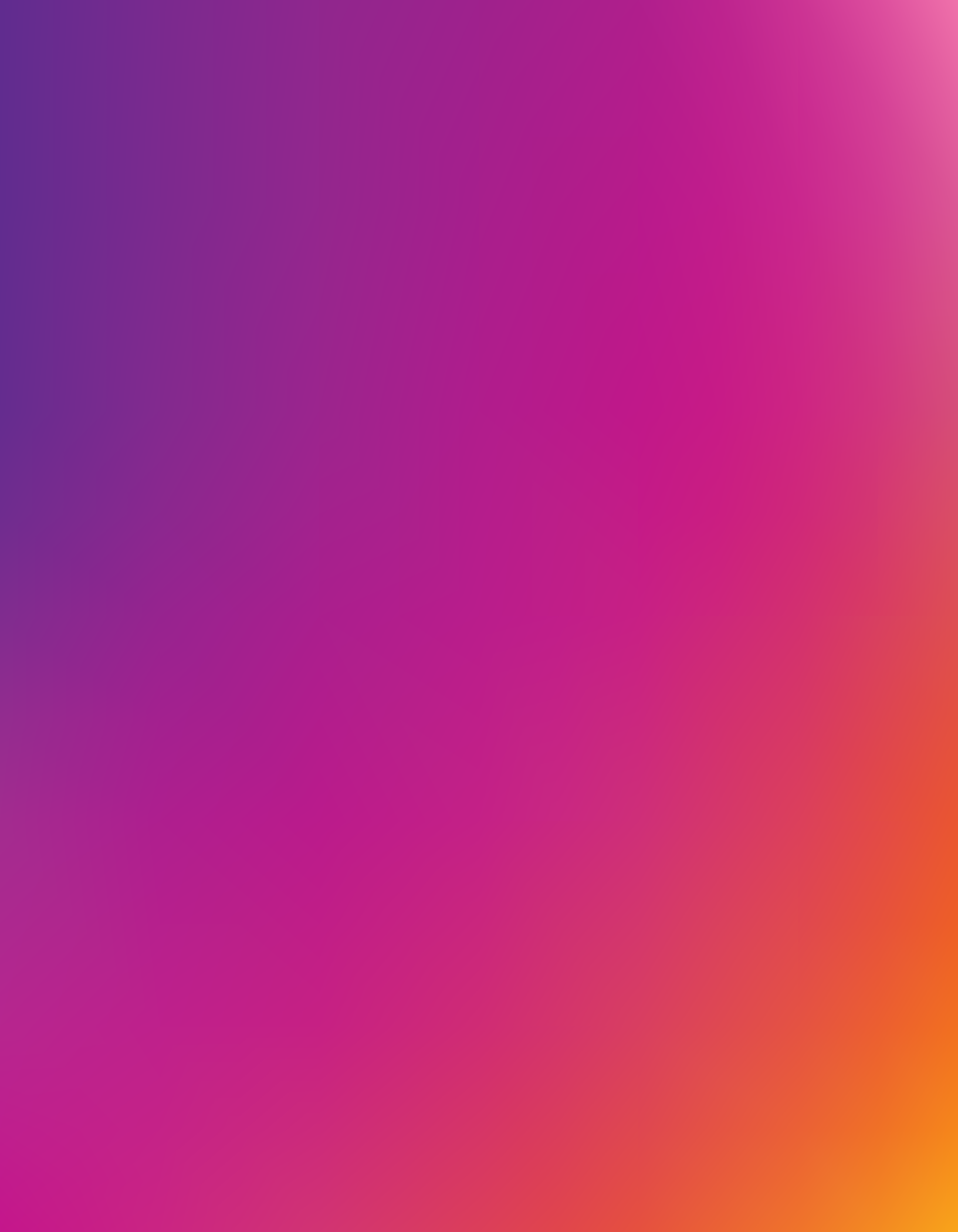 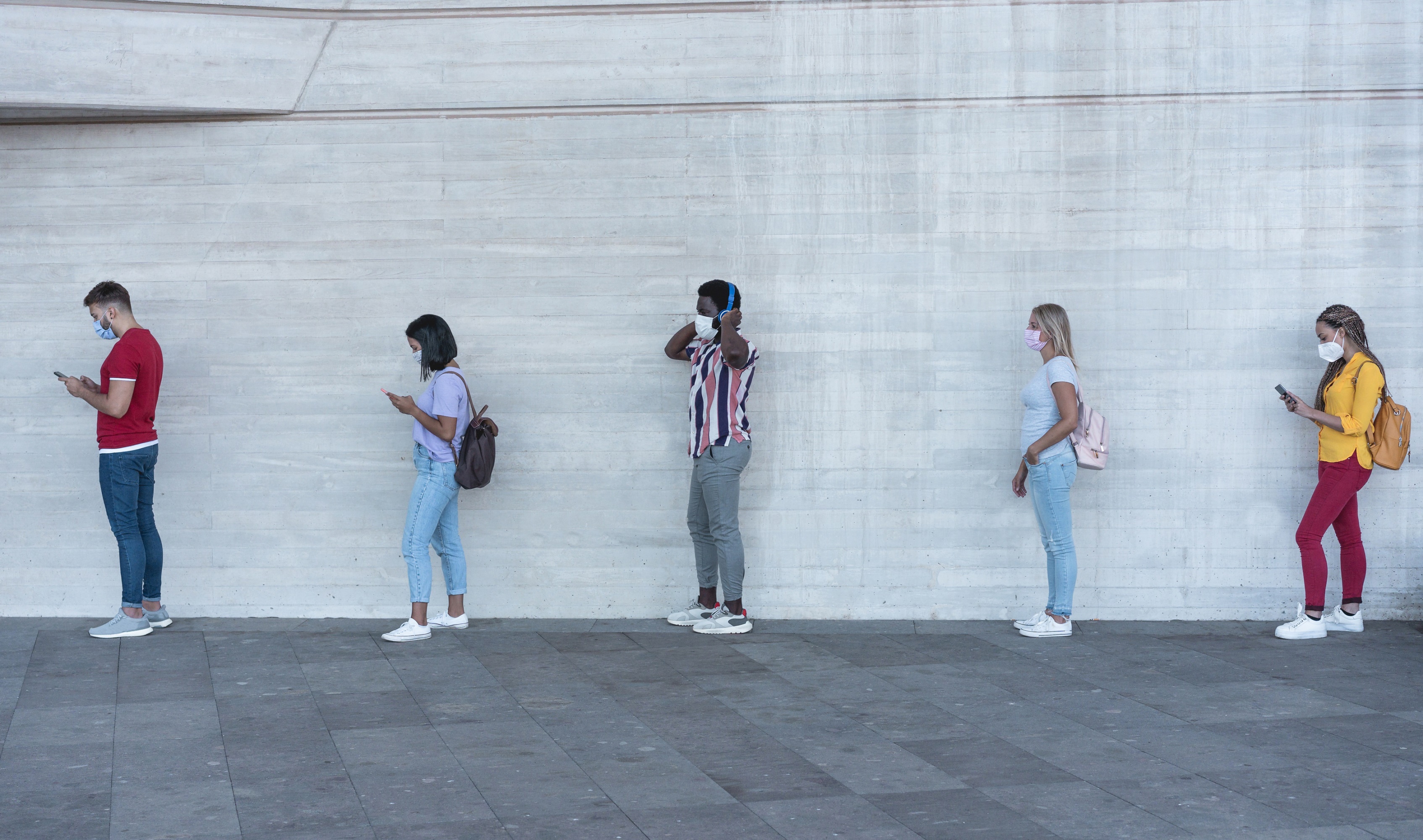 Introducing BOXpoll. A weekly consumer survey on current events, culture and ecommerce logistics. 

It’s so this year.
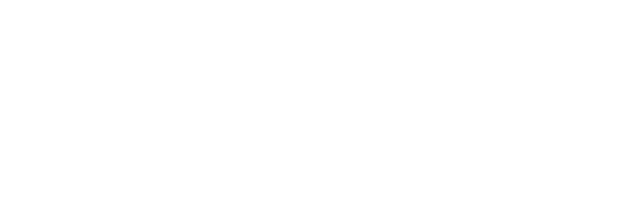 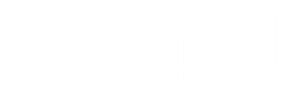 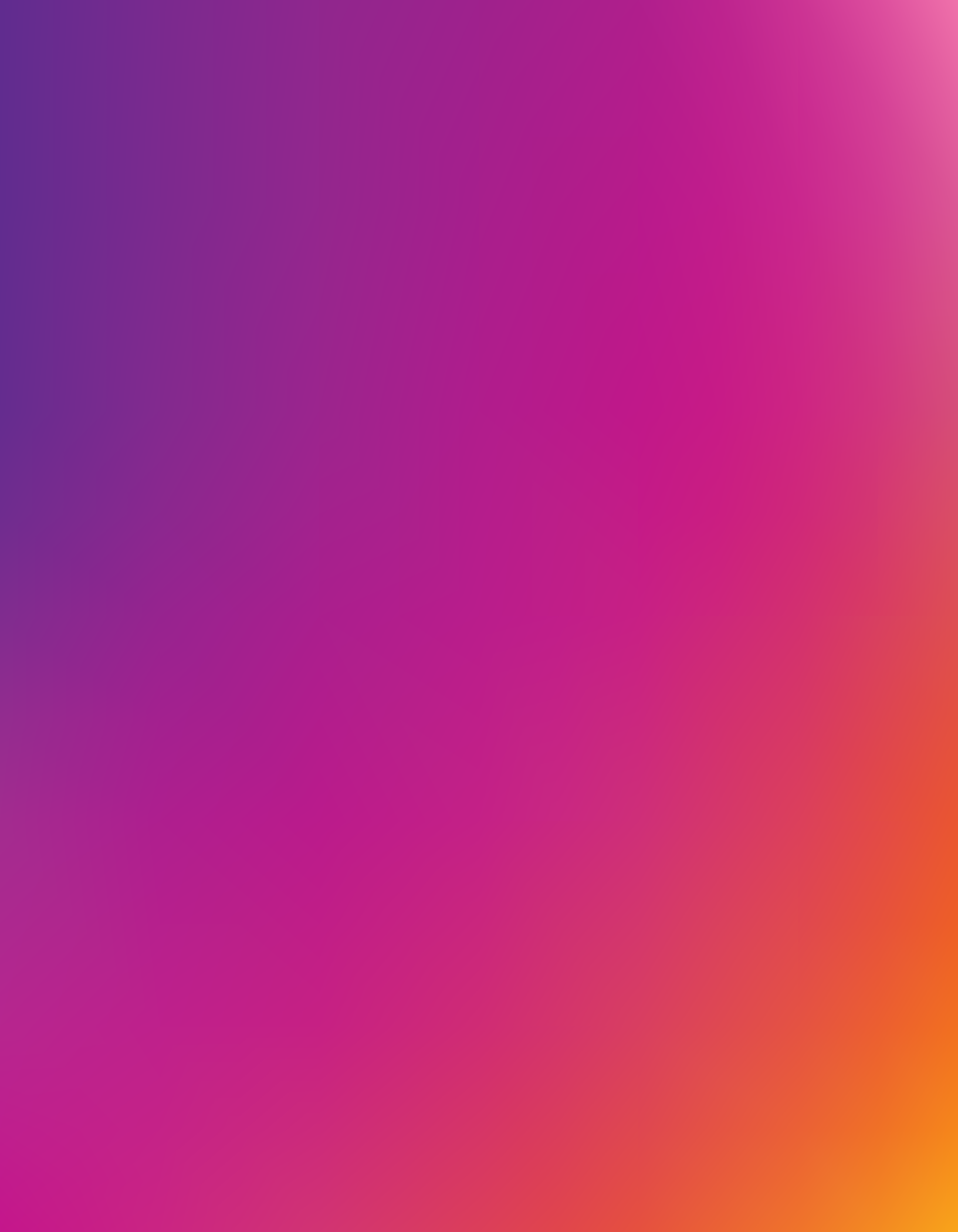 35%
More than 1 in 3 consumerssay they’ve yet to start recovering from the pandemic.
‘In the midst’
END
START
10%
4%
30%
‘Early stages’
‘Back to normal’
‘Recovering’
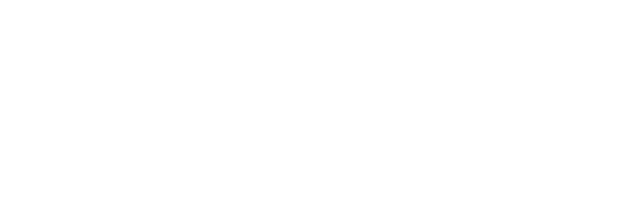 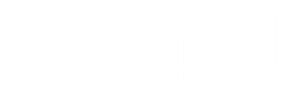 * remaining consumers “don’t know”
BOXpoll by Pitney Bowes, a weekly consumer survey on current events, culture, and ecommerce logistics. Conducted by Pitney Bowes with Morning Consult // 2094 US consumers surveyed  Sep. 25-27, 2020. © Copyright 2020 Pitney Bowes Inc.
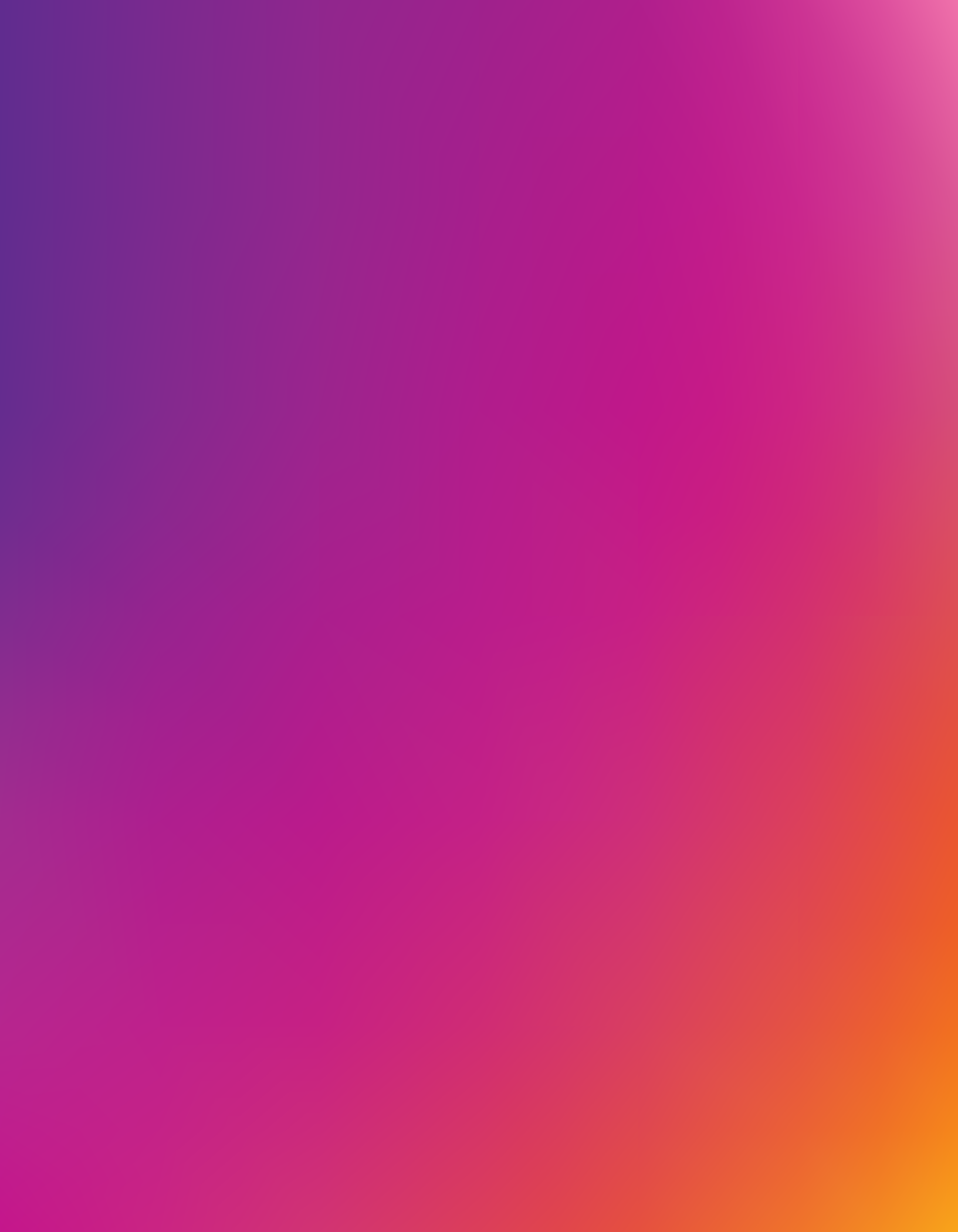 Thought exercise:once the COVID-19 virus is eradicated, what do you plan to do more (or less) of compared to before the pandemic started?
Attending concerts and sporting events
Working
out at home
Shaking hands
Air
travel
Dining 
out
In-store shopping
Hugging
Working from home
Wearing a mask during flu season
Consuming electronic media
Seeing friends and family
Cooking 
at home
Working out at home
Shopping
online
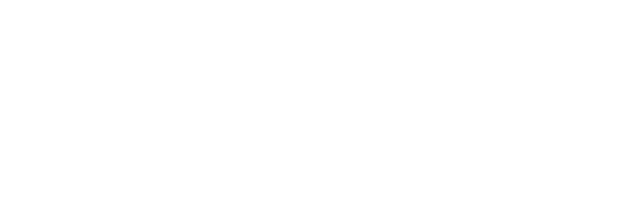 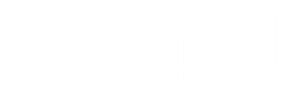 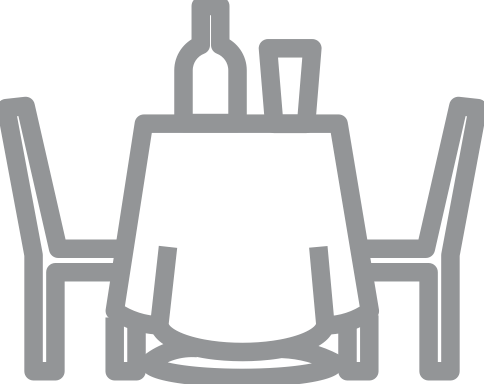 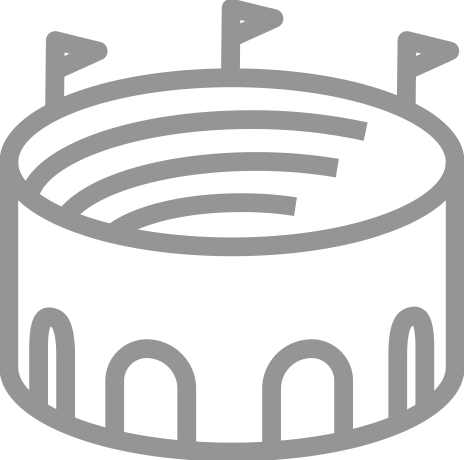 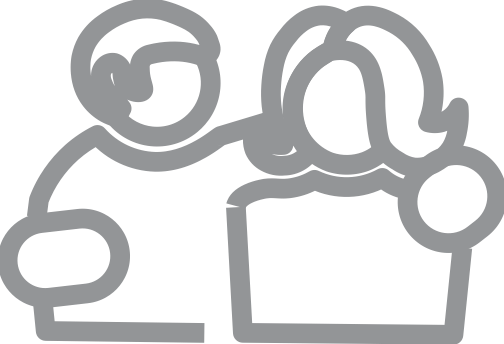 * Chart depicts NET difference between % of “More” and “Less” responses
BOXpoll by Pitney Bowes, a weekly consumer survey on current events, culture, and ecommerce logistics. Conducted by Pitney Bowes with Morning Consult // 2094 US consumers surveyed Sept. 2020. © Copyright 2020 Pitney Bowes Inc.
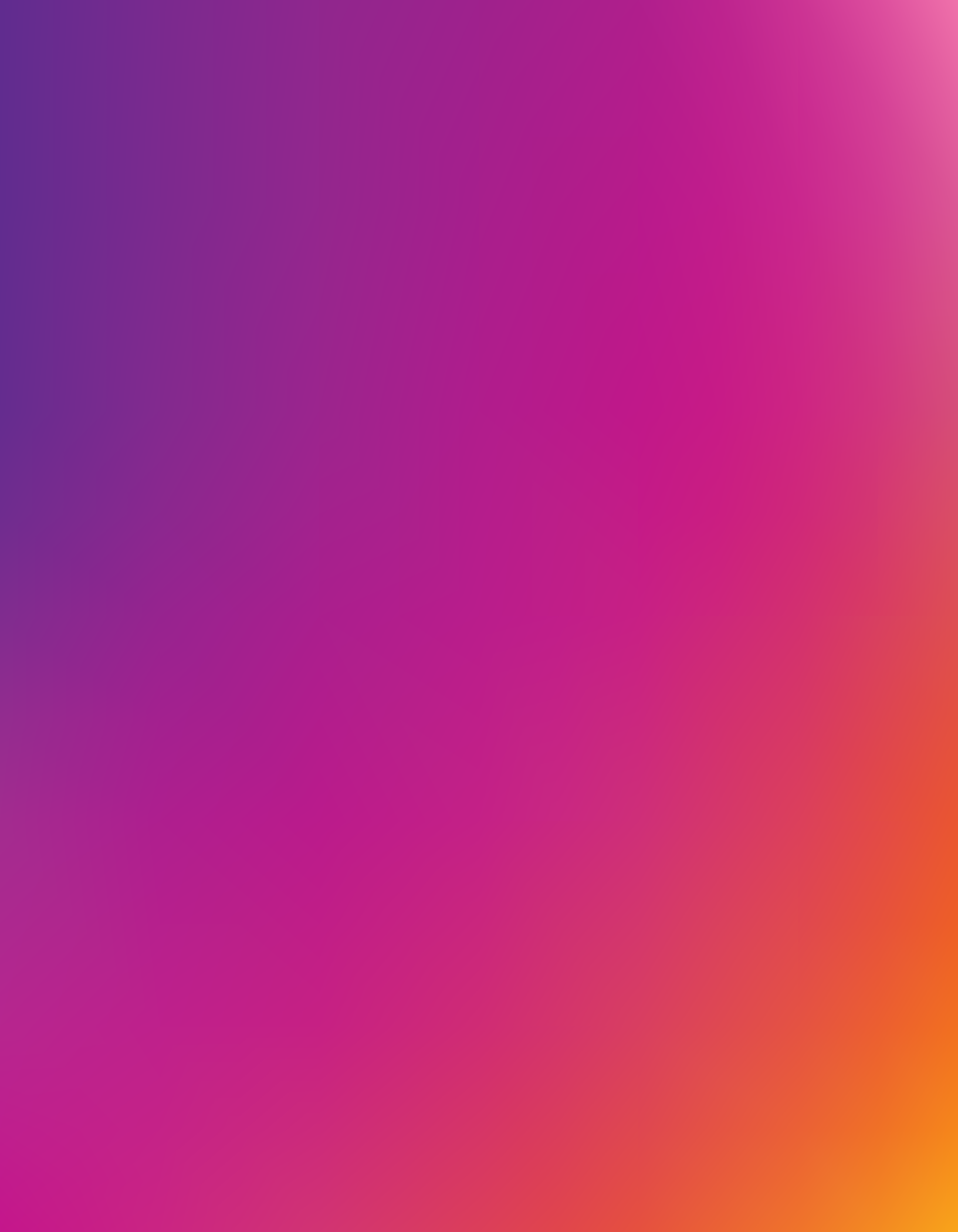 More than halfof consumers are still shopping more often online versus pre-pandemic.
54%
Shopping more online vs. before pandemic
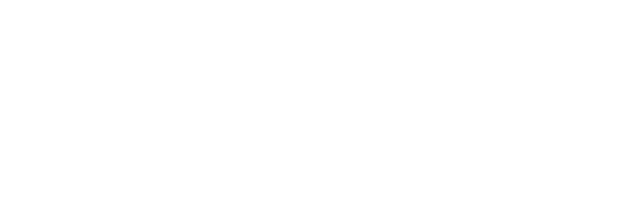 More 
often
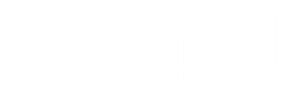 About the same
35%
Less often
6%
BOXpoll by Pitney Bowes, a weekly consumer survey on current events, culture, and ecommerce logistics. Conducted by Pitney Bowes with Morning Consult // 2094 US consumers surveyed  Sep. 25-27, 2020. © Copyright 2020 Pitney Bowes Inc.
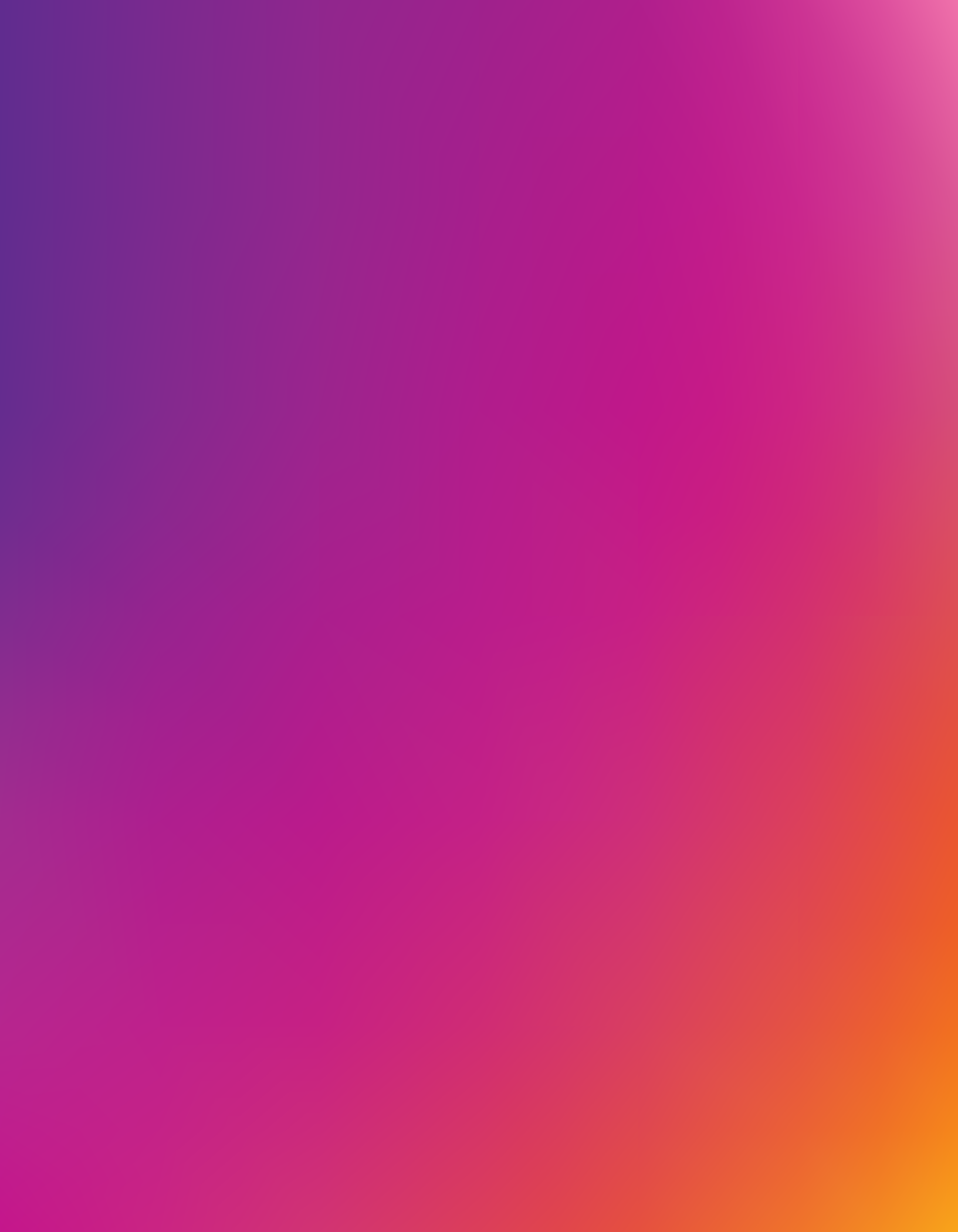 The percentage of consumers doing more than half of their shopping online is still nearly triple pre-pandemic levels.
2.8X 
increase
45%
16%
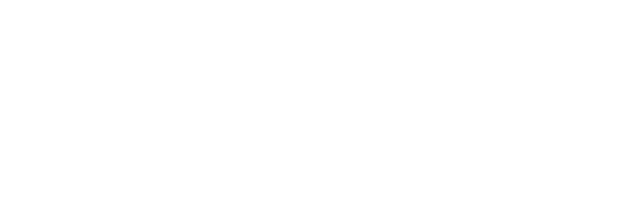 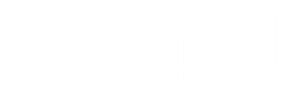 BOXpoll by Pitney Bowes, a weekly consumer survey on current events, culture, and ecommerce logistics. Conducted by Pitney Bowes with Morning Consult // 2094 US consumers surveyed  Sept. 3-7, 2020. © Copyright 2020 Pitney Bowes Inc.
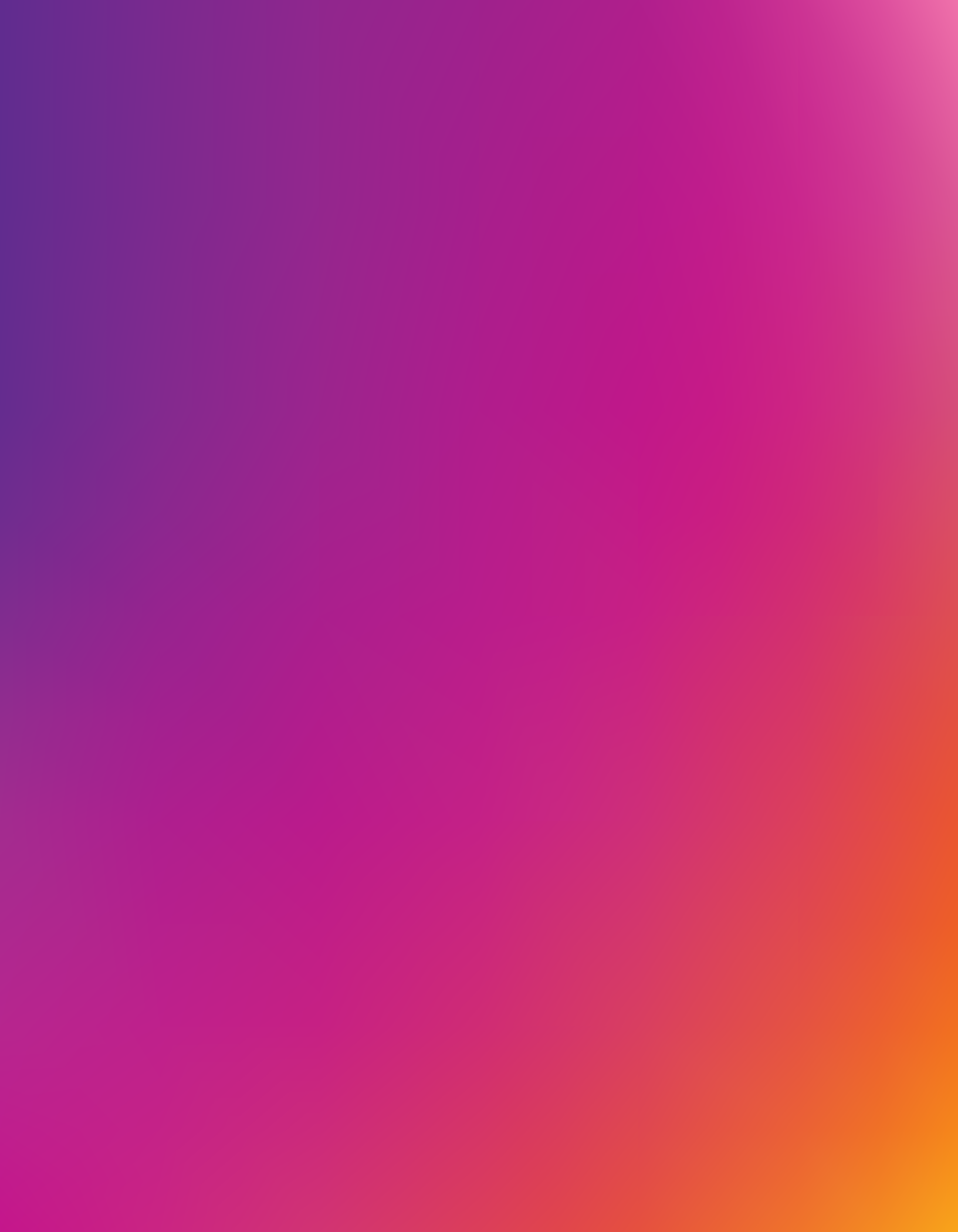 Would you rather buy online from a company that…
shares your beliefs
one that offers these order experiences
Value wins over Values
3 in 4 consumers pick easy order experiences over buying based on their beliefs.
Free
shipping
Top three (of six) order experiences
Fast
shipping
Free
returns
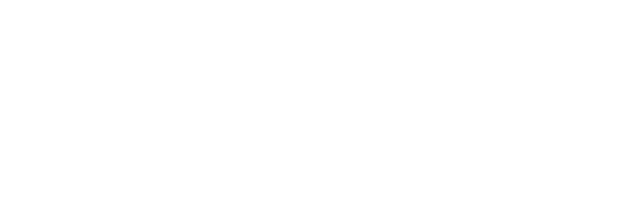 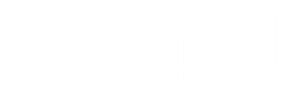 BOXpoll by Pitney Bowes, a weekly consumer survey on current events, culture, and ecommerce logistics. Conducted by Pitney Bowes with Morning Consult // 2094 US consumers surveyed  Aug. 21-24, 2020. © Copyright 2020 Pitney Bowes Inc.
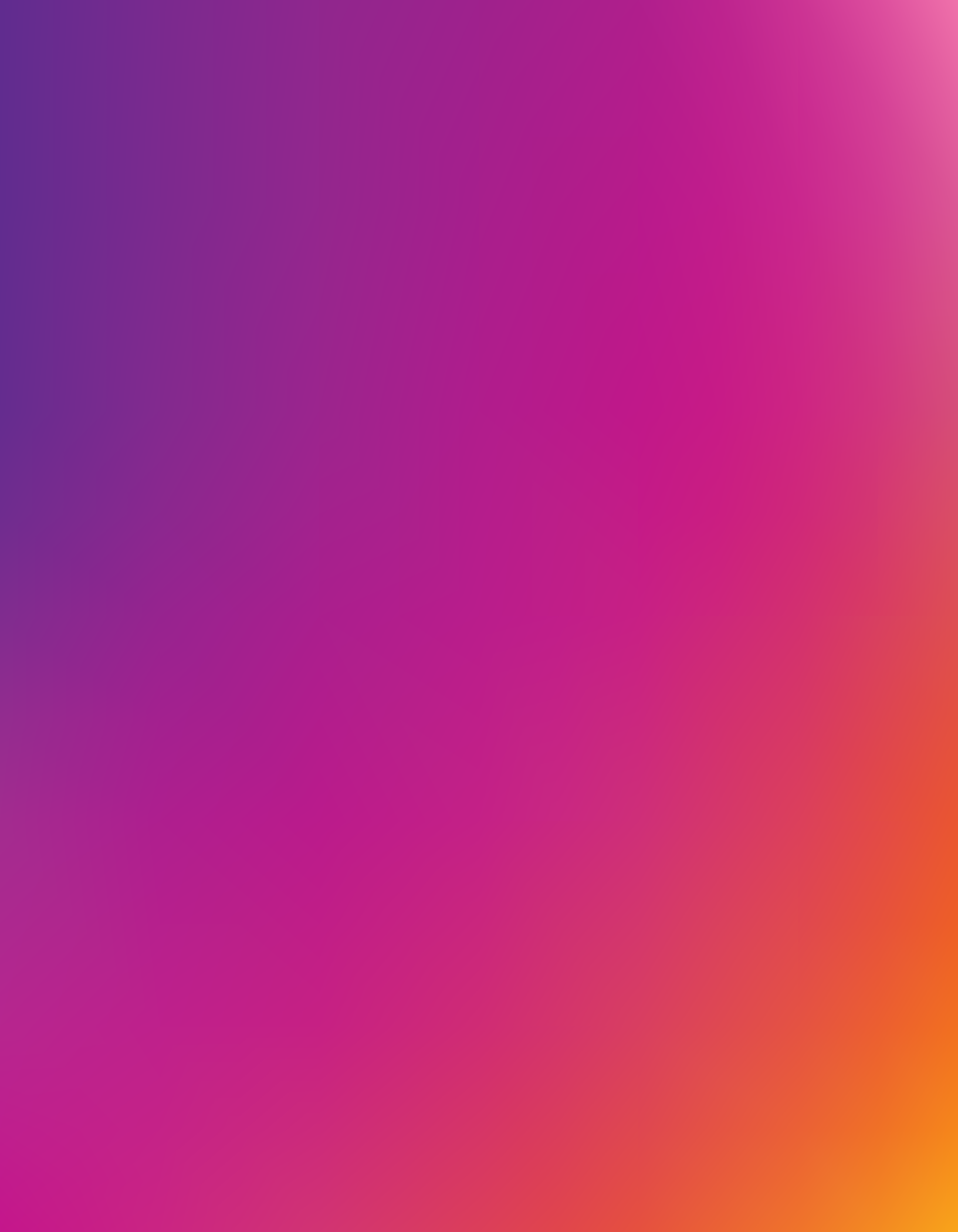 Are you shopping more…
because you’re bored
other reasons
?
Boredom is getting expensive
1 in 4 consumers (and half of Gen Z) admit to getting more retail therapy online.
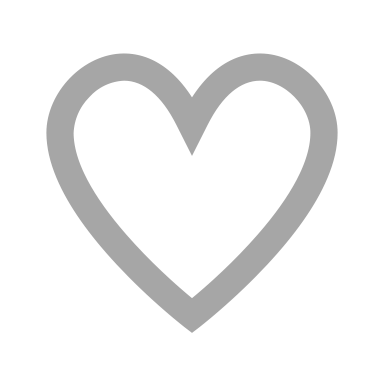 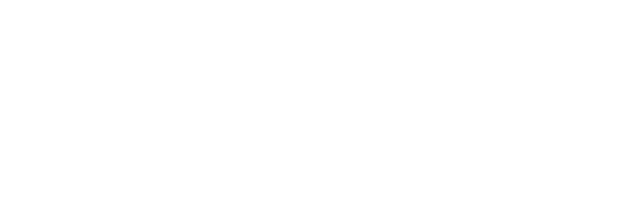 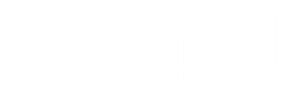 BOXpoll by Pitney Bowes, a weekly consumer survey on current events, culture, and ecommerce logistics. Conducted by Pitney Bowes with Morning Consult // 2094 US consumers surveyed  Aug. 21-24, 2020. © Copyright 2020 Pitney Bowes Inc.
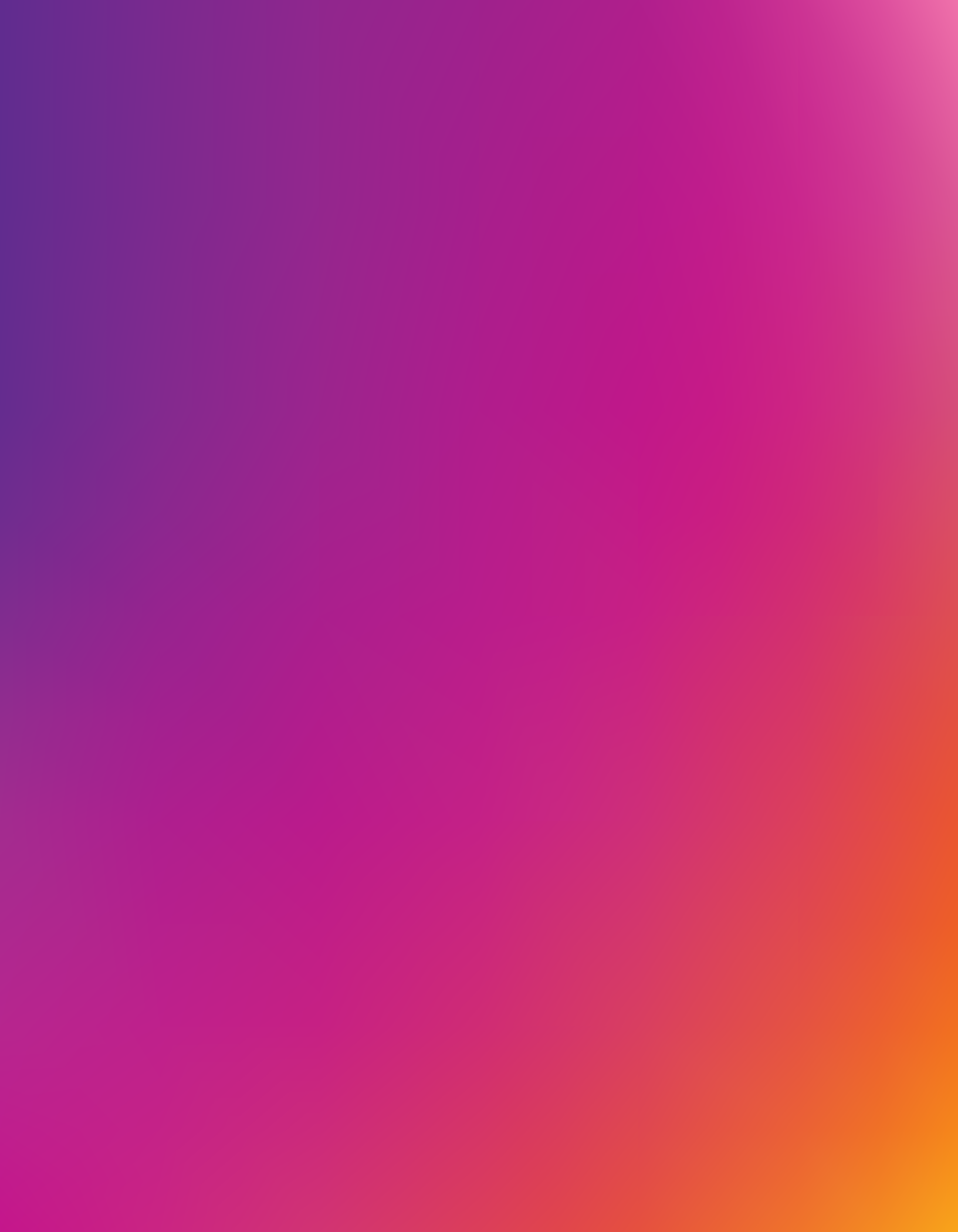 What measures do you take when receiving a package?
Washing hands
Hand sanitizer
Playing it safe?
7 in 10 consumers wash their hands, at minimum, after handling a package.
71%
55%
Face mask
44%
Wipe down package
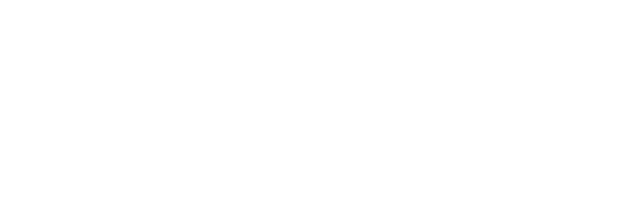 40%
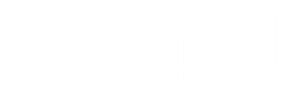 Gloves
31%
Return package
23%
BOXpoll by Pitney Bowes, a weekly consumer survey on current events, culture, and ecommerce logistics. Conducted by Pitney Bowes with Morning Consult // 2094 US consumers surveyed  Aug. 21-24, 2020. © Copyright 2020 Pitney Bowes Inc.